SI0030 – Social Research Methods
Week 10
Luke Sloan
Mixed Methods
Introduction
Mixed Methods as Methodology

Mixed Methods Designs

Research Design Challenges

Activities
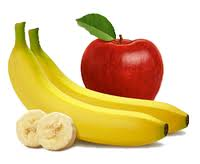 Mixed Methods as Methodology I
“[Mixed methods] actively invites us to participate in dialogue about multiple ways of seeing and hearing, multiple ways of making sense of the social world, and multiple standpoints on what is important and to be value and cherished.”

Source: Greene (2007:20)
Mixed Methods as Methodology II
“As a method, it focuses on collecting, analysing, and mixing both quantitative and qualitative data in a single study or series of studies. Its central premise is that the use of quantitative and qualitative approaches, in combination, provides a better understanding of research problems than either approach alone.”

Source: Creswell and Plano Clark (2007:5)
Mixed Methods as Methodology III
When little is known or written
Client specifications
Collection instrument feedback
Survey question design/selection
Interview theme development
Understanding a sample
Trouble-shooting non-response
Exploring quantitative phenomena
Generalising qualitative themes
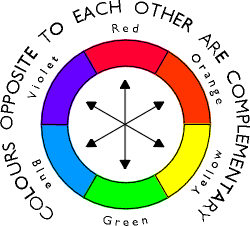 Summary of Notations Used to Describe Mixed Methods Designs
Source: Creswell and Plano Clark (2011:109)
Mixed Method Designs I
Source: Creswell and Plano Clark (2011:110)
Mixed Method Designs II
Mixed Method Designs III
Mixed Method Designs IV
Mixed Method Designs V
Research Design Challenges I
Collecting data is easy - but how organise and analyse it (SPSS? NVivo? Excel?)

Should variable be comparable? How are they measured?

Matching qualitative and quantitative responses to individual respondents or comparing different cohorts?

How to integrate both data types into the research report – anecdotal, supportive, quotes or themes?

The key is to use one approach to support the other e.g. explain statistical trends with contextual ideas
Research Design Challenges II
Methodological Tribalism

Skills and Knowledge

Time and Resources

Convincing Others
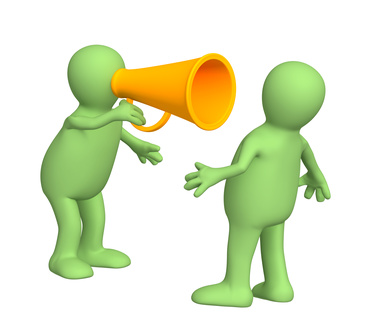 Activity I
Widening participation in Higher Education: what are the barriers to HE and how can they be overcome?

Understanding smoking: how do people consume tobacco products and why?
Activity II
Could mixed methods enhance your project?

Think about how a mixed methods research design could answer your research question

Use the summary notation to describe your own research design

Discuss this in your groups alongside how you could reconcile a mixed methods approach